Логика 
для школьников
Занятие  2
Задание 1
Рассказать о форме, цвете, вкусе
лимона
сливы
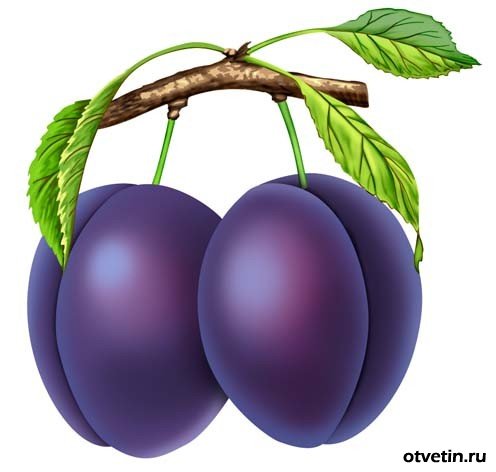 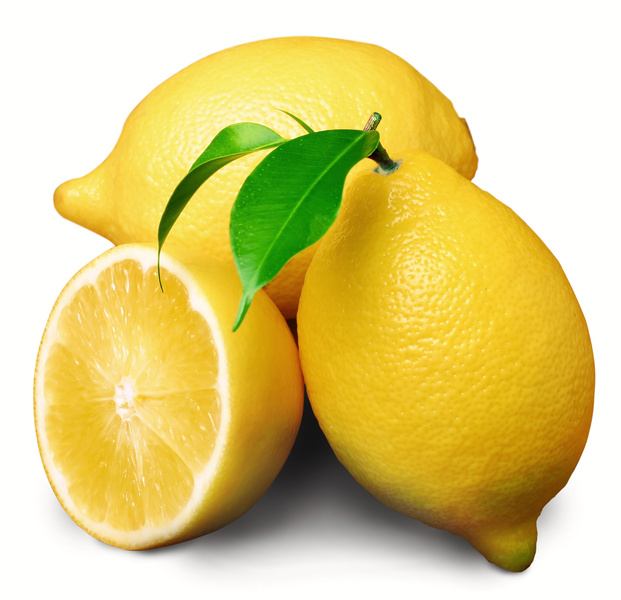 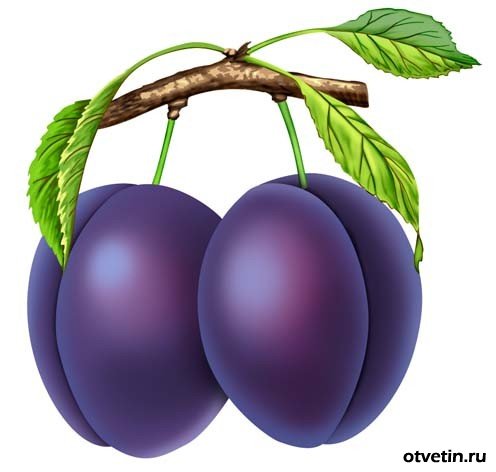 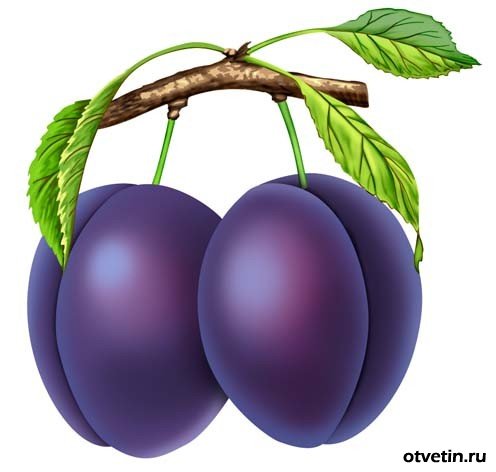 Задание 2
Сколько букв и слогов  в слове
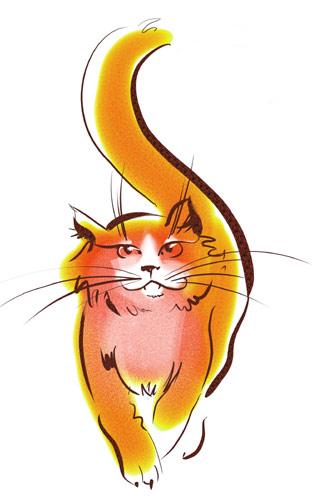 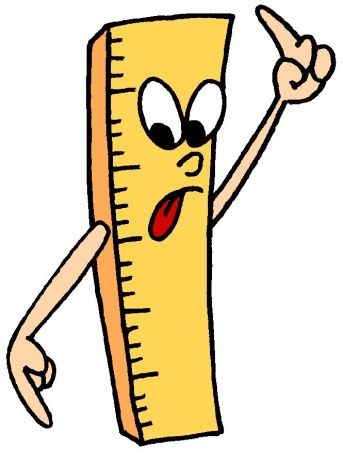 4
1
1
3
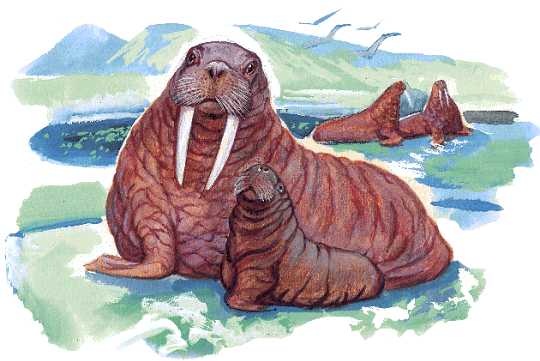 кот
морж
4
1
метр
Задание 3
Из каких  цифр  состоит число
3
6
2
1
4
5
Задание 4
Назвать время года по перечисленным признакам
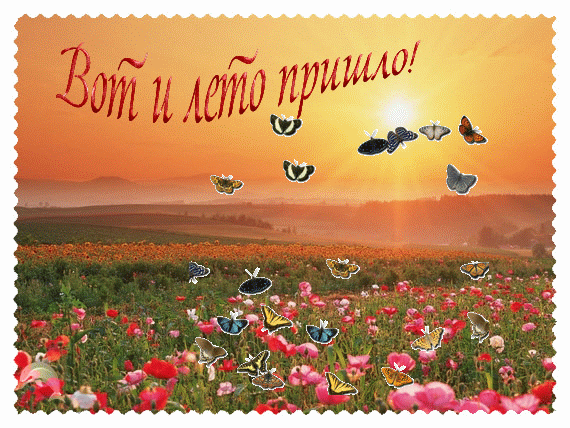 Жарко. Печёт солнце. День длинный.  Вода в реке тёплая. Дети купаются. На деревьях зелёная листва, на лугу много цветов. Летают бабочки и пчёлы.
«Зашифрованное слово»
Задание 5
Составить слово из первых слогов данных слов
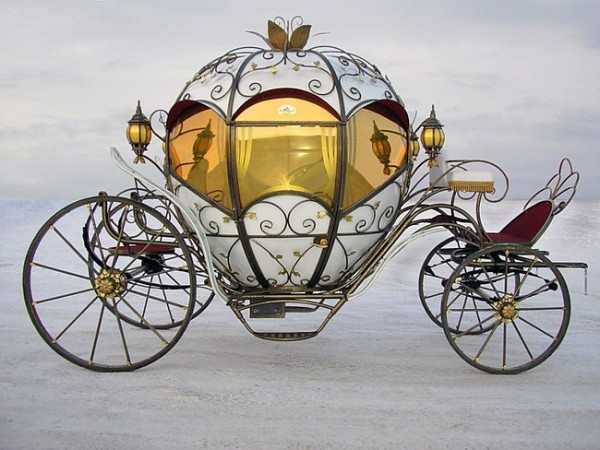 До следующей 
встречи!
МОЛОДЦЫ!!!